This is how many churches advertise themselves:
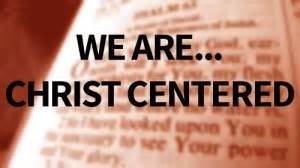 But saying so doesn’t make it so.
A church can claim to be Christ-centered, and yet be very much man-centered.
1 Corinthians 3:1-3.
1 Corinthians 11:17-22.
Colossians 2:8, 20-23.
Goals
Christ-centered
Man-centered
Building up members spiritually, equipping them to do the work of Christ, training them to become more like Christ.
Ephesians 4:11-16.
Primary goal becomes increasing numbers, having a big church.
May even consider numerical growth as proof of God’s approval.
Doctrine
Christ-centered
Man-centered
Determined to abide in the doctrine of Christ, to not go beyond it.
2 John 1:9; 1 John 2:24.
John 7:17-18.
Realize that what was “taught from the beginning” is not very popular—give people what they desire instead of what they need.
2 Timothy 4:2-4.
Discipline
Christ-centered
Man-centered
Discipline IS administered, in keeping with the authority of Christ.
2 Thess. 3:6, 14-15.
1 Corinthians 5:4-5.
“Come as you are”; “we don’t judge anyone”; etc.
Most everyone is received, regardless of lifestyle, and very little effort is made to bring people to repentance.
Worship
Christ-centered
Man-centered
Emphasis is on pleasing God, on worshipping Him with reverence and godly fear (Psalms 89:7; Hebrews 12:28).
Engage only in the forms of worship with which they KNOW He will be pleased.
More about pleasing man than God, more about worshipers than the one being worshiped.
Engage in many forms of worship which are “not according to Christ.”
Preaching
Christ-centered
Man-centered
The message is the focal point, not the messenger (2 Cor. 4:5).
And that message directs the hearers to Christ and to His teachings (1 Cor. 2:1-5).
Messenger too often the focal point--put too much emphasis on “excellence of speech,” “wisdom,” the popularity of the speaker.
Often stray far from the Scriptures.
Activities
Christ-centered
Man-centered
Won’t do anything, unless it can be done “in the name of the Lord Jesus” (Col. 3:17), or by His authority.
Refuse to add to, or take from the Scriptures (Rev. 22:18-19).
Offer most anything people want—sports, entertainment, education, meals, travel, etc.
Only authority often cited is the imagined “good” these activities will do.
“Blessed are those who hunger and thirst for righteousness” (Matthew 5:6).
How will this person feel about a church where the goal is to “pad the numbers,” where much of the teaching and practice comes from man and not from Christ, where the preaching gives little emphasis to the Scriptures, where sin is rarely ever rebuked, where the activities are the same as those offered at a public school, a gym, a theater, or a country club?